Maintaining Healthy Congregations
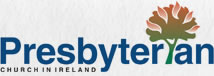 Bible Study - Philippians 2:1-4

Healthy Decision-making
Philippians 2:1-4:  (NRSV)
     
If there is any encouragement in Christ, any consolation from love, any sharing in the Spirit, any compassion and sympathy, make my joy complete:  be of the same mind, having the same love, being in full accord and of one mind.  Do nothing from selfish ambition or conceit, but in humility regard others as better than yourselves.  
Let each of you look not to your own interests, but to the interests of others
Congregational responses  to difficult decision-making
Most people can live with a decision 
they don’t like 
if they feel ok about the process 
by which the decision was made.
What helps you to feel ok about a process by which a decision is made?
I trust those leading the process
I was heard
Others were heard
There is an opportunity to ask questions
There is  transparency
There is a good level of consensus about the decision reached
Understanding Positions and Interests
Positions are statements or demands framed as solutions.
Interests:
Underlying most demands or positions are Interests, which are broader than positions and are essentially what each party needs for satisfaction in the decision reached. 

Interests are the reasons behind the position being taken and include such things as needs, fears, concerns and hopes. 

Interests are often hidden or unknown to others and, sometimes, even to those advocating a particular position.  They are ‘under the table.’
Positions and Interests
Positions are what you have already decided 


Interests are what cause you to decide
What INTERESTS might be behind these POSITIONS?
Example 1:

The caretaker has to go! 

The caretaker has to stay!
Example 2:
 
The youth club must be closed!

The youth club must stay open!
Understanding Positions and Interests
Positions are statements or demands framed as solutions.
Interests are broader than positions and contain what parties normally need for resolution.
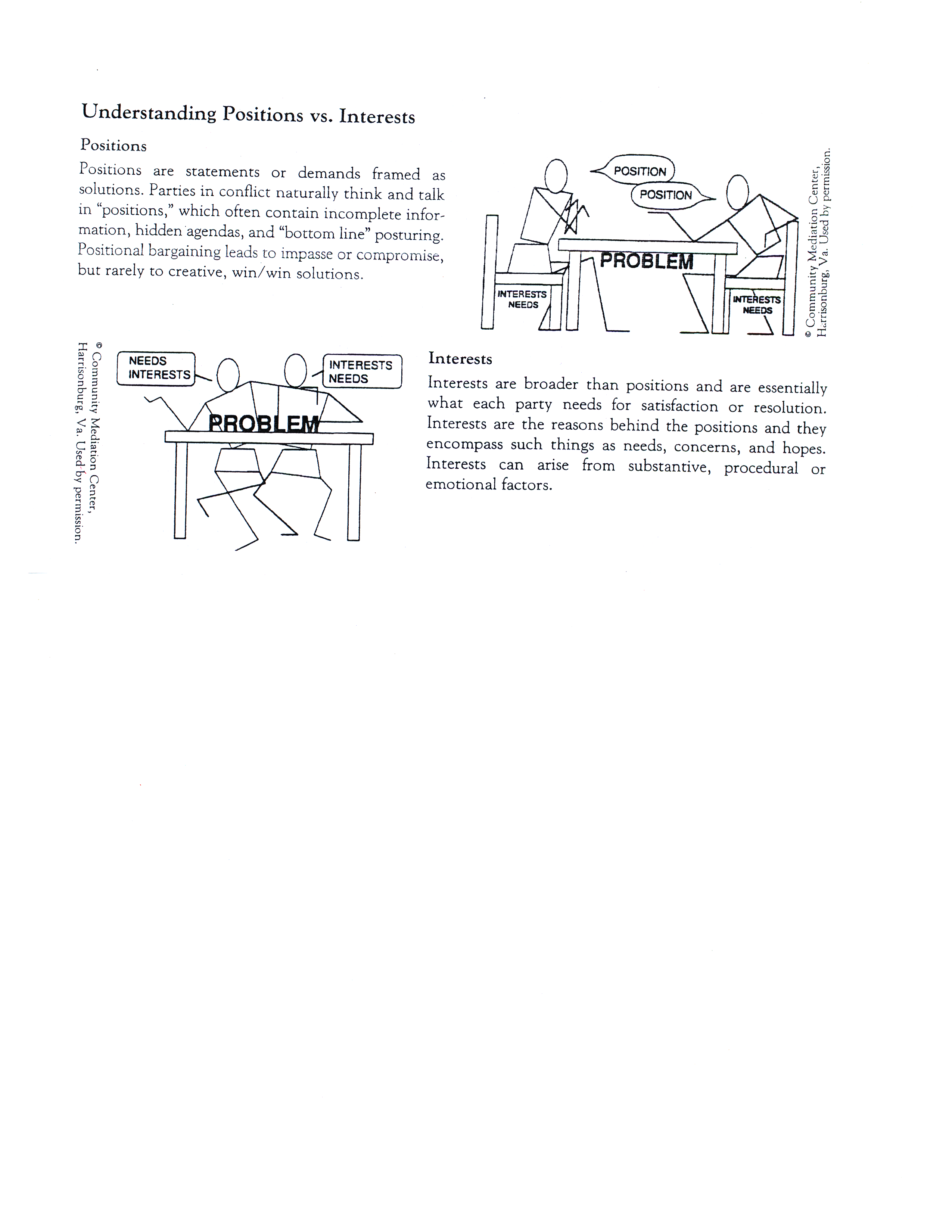 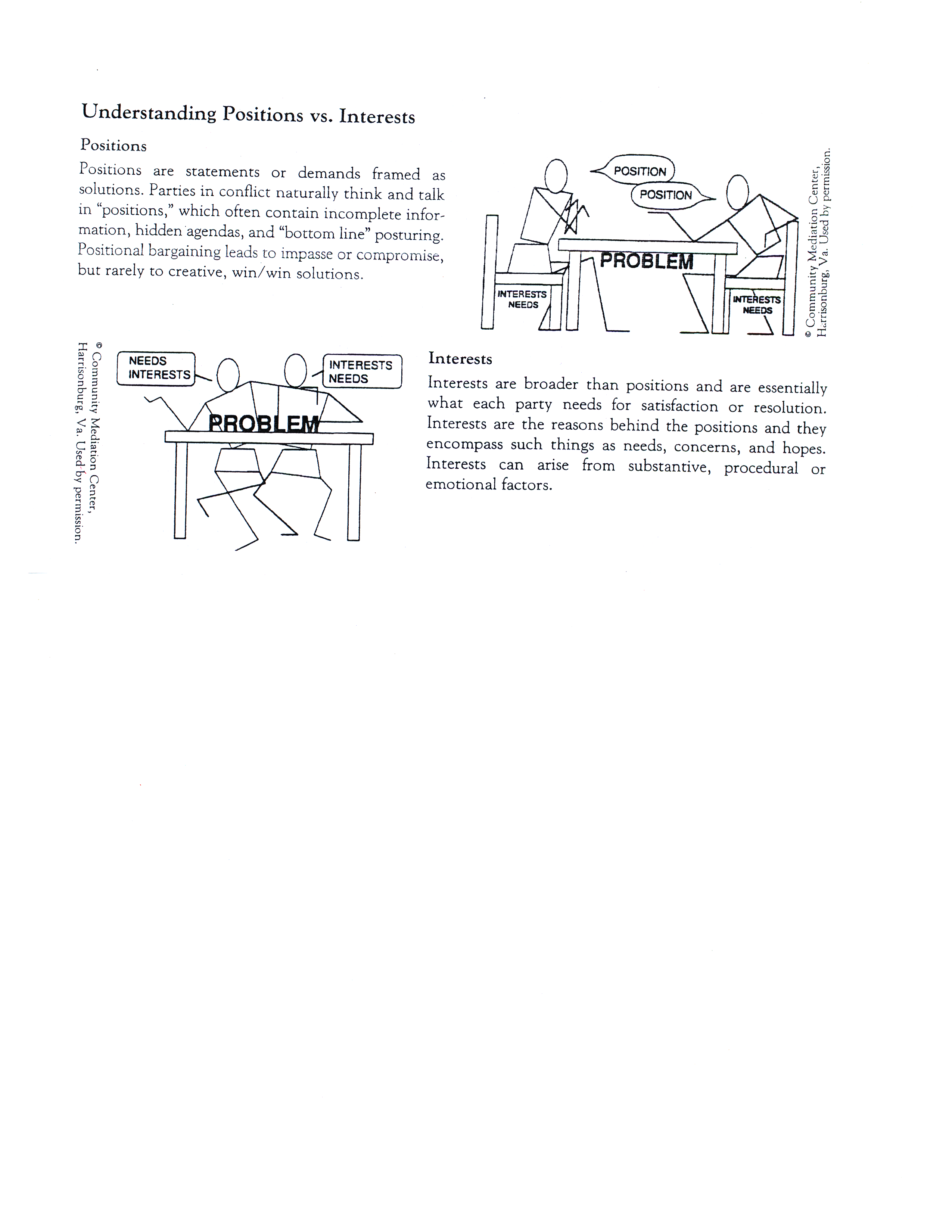 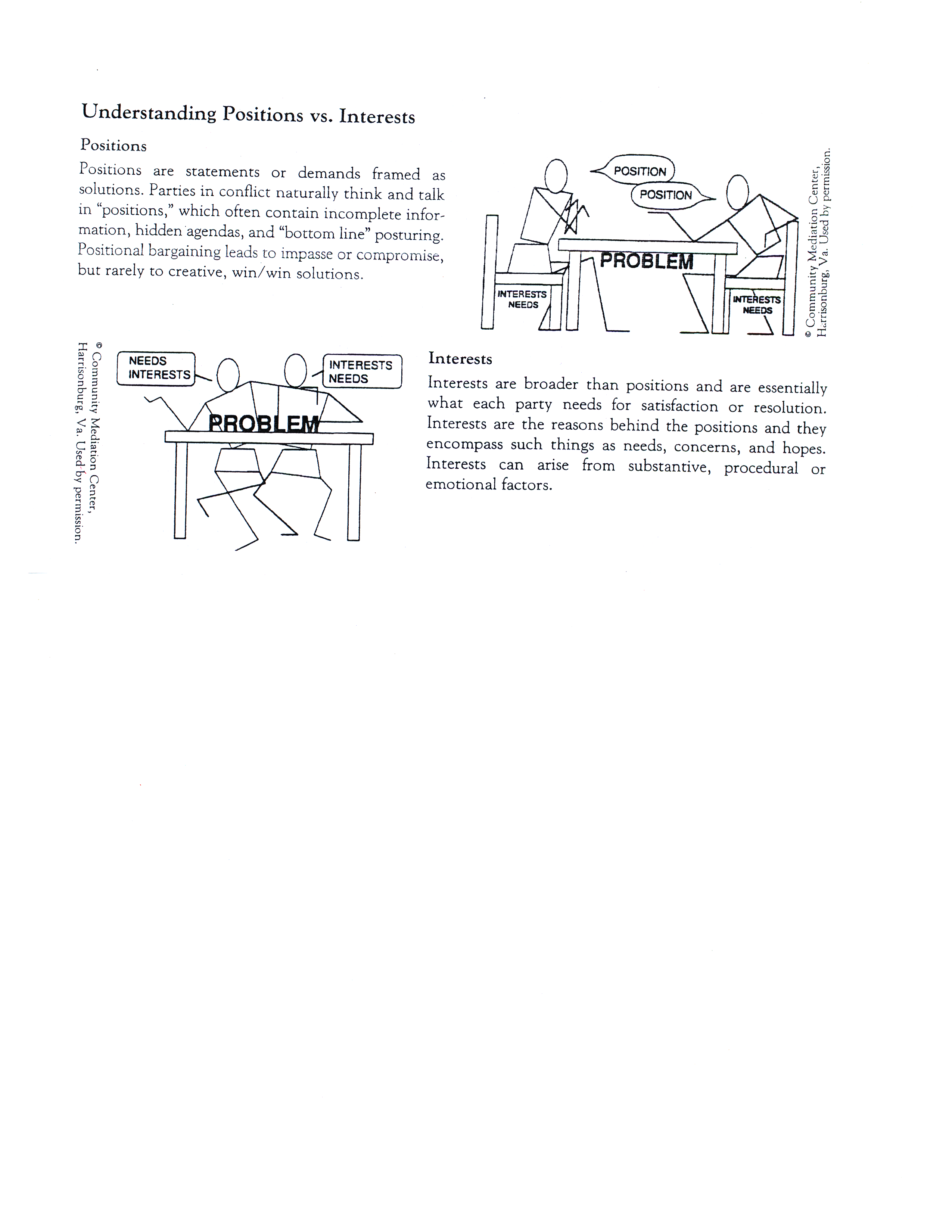 (Cartoons copyright, FairField Center, Harrisonburg ,VA. Used by Permission)
Moving from positions to interests
Make a list of each side’s interests

Reframe locked-in positions as interests

Explore why a particular demand is being made

Explore why a particular proposal is not acceptable

Highlight similar or shared interests

Invite new ideas and solutions which could meet interests

Explore what would need to change to make a proposal acceptable
An effective decision-making process usually takes TIME
However, the investment is worth it to reach the best decision with as much agreement as possible.
An ineffective decision-making process may in the long run end up consuming even more time because of the problems its creates
When applying Philippians 2:1-4 we need to
make sure disagreement can be expressed openly BEFORE decisions are made
keep issues and personalities separate and focus on the ISSUE 
keep disagreements from the past separate from current decisions
make sure as many as possible get a chance to be heard 
use responses that encourage understanding and creative thinking
focus on the process by which to decide, not just the solution 
make sure interests are out in the open and understood  
generate a variety of possible ways forward before evaluating and making a decision 
make sure we don’t rush decisions
Having looked at these different responses to approaching difficult decision-making,
    what is the learning challenge for you personally in these points?

    (What do I personally need to work at 
      or remember to take into account?)
Philippians 2:1-4:  (NRSV)
     
If then there is any encouragement in Christ, any consolation from love, any sharing in the Spirit, any compassion and sympathy, make my joy complete:  be of the same mind, having the same love, being in full accord and of one mind.  Do nothing from selfish ambition or conceit, but in humility regard others as better than yourselves.  
Let each of you look not to your own interests, but to the interests of others.